CONIFEREN
1. Abies, Koreaanse spar
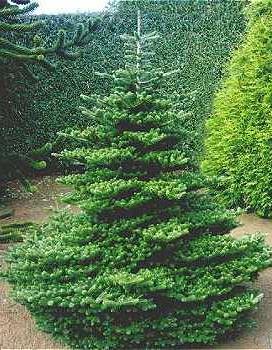 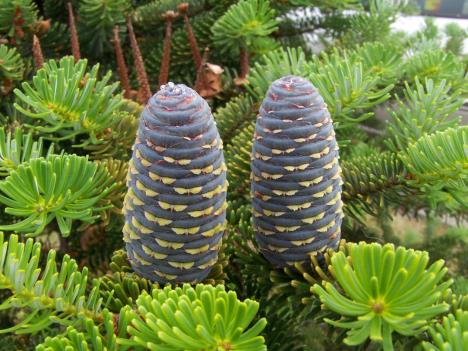 2. Chamaecyparis, dwergcypres
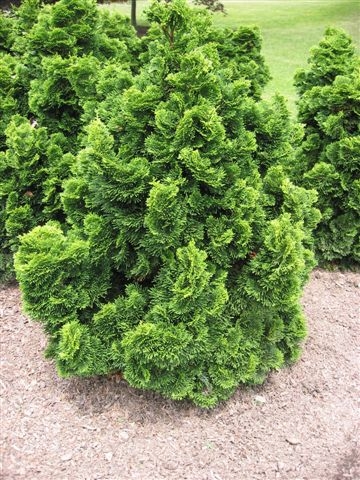 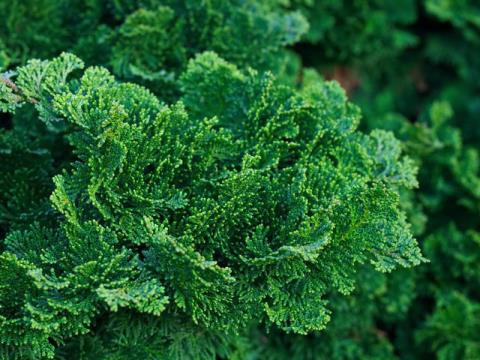 3. Ginkgo, Japanse notenboom
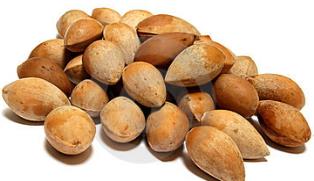 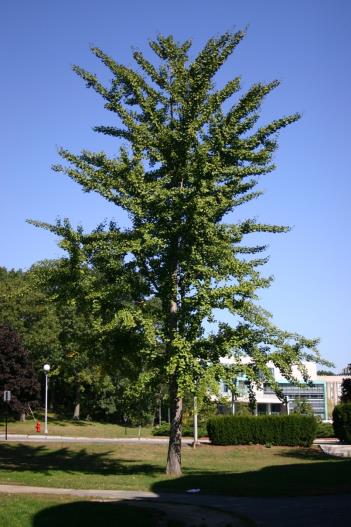 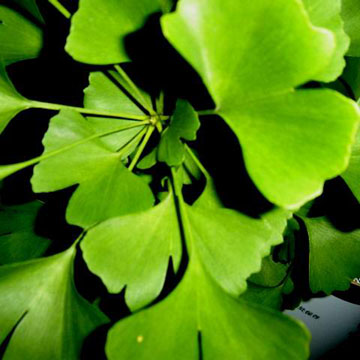 4. Juniperus, jeneverbes.
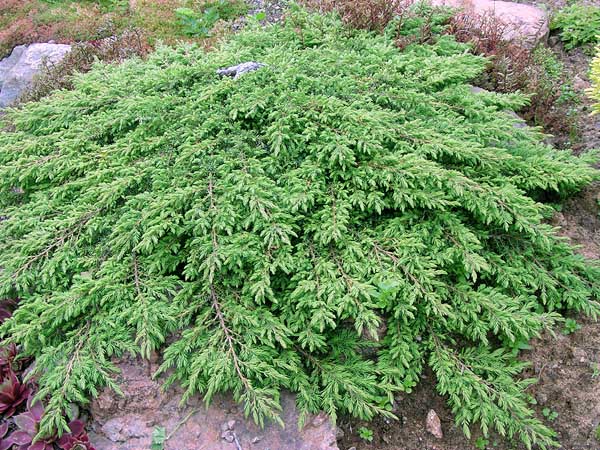 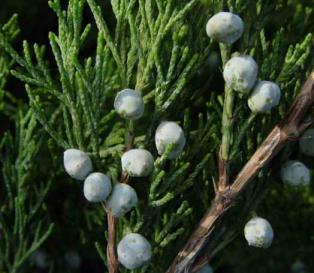 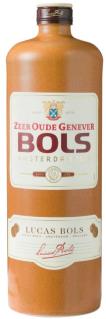 5. Picea, kerstspar/kerstboom
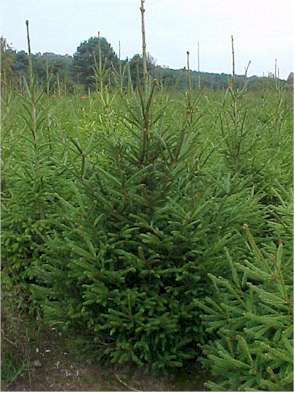 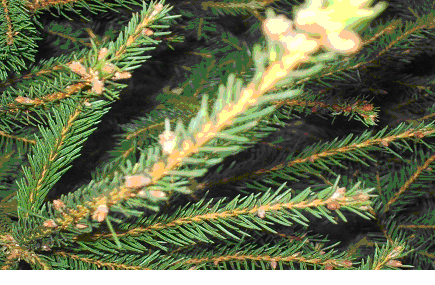 6. Pinus, den/pijnboom
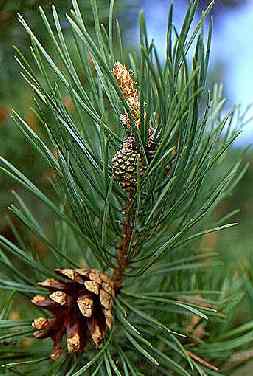 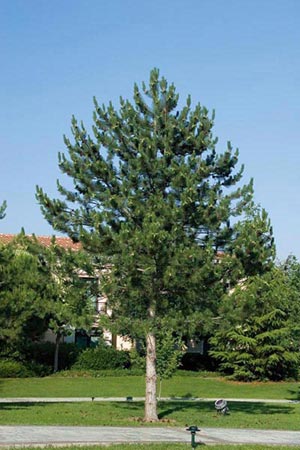 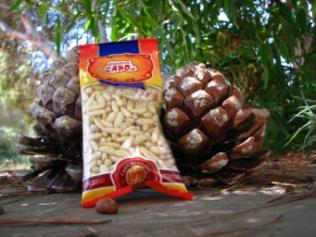 7. Taxus (baccata), venijnboom
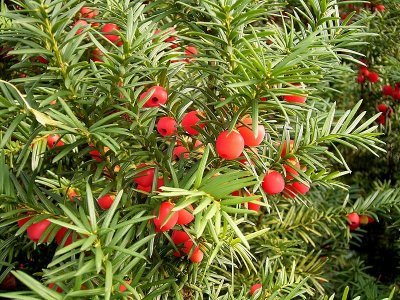 8. Thuja, levensboom
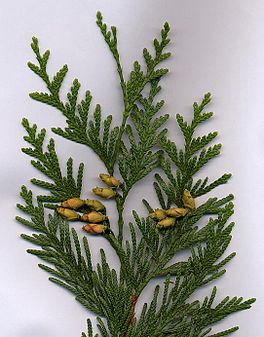 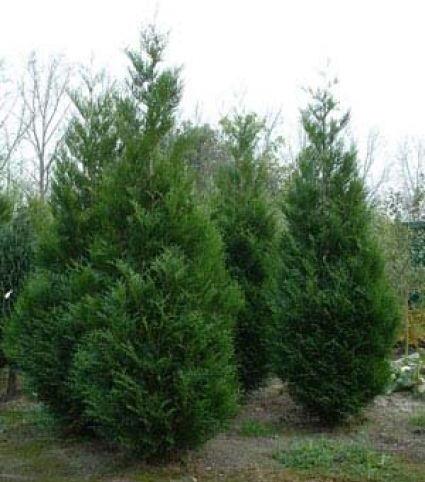